How to Write a Grant Proposal
Reverend Terry Troia, Project Hospitality
Source: DOHMH, Fund for Public Health of NYC
How to Write a Proposal
What’s the hardest part of writing a proposal?
Organization/Planning
What is the purpose of this grant
Is it to support the work of your org?
Is it to support a program
Make an outline of what you want to accomplish
What are your goals?  What do you hope to achieve?
How will you measure your outcomes?
Page Limits/Word Counts - You need this info and you need to comply with it or you could get knocked out of the running.
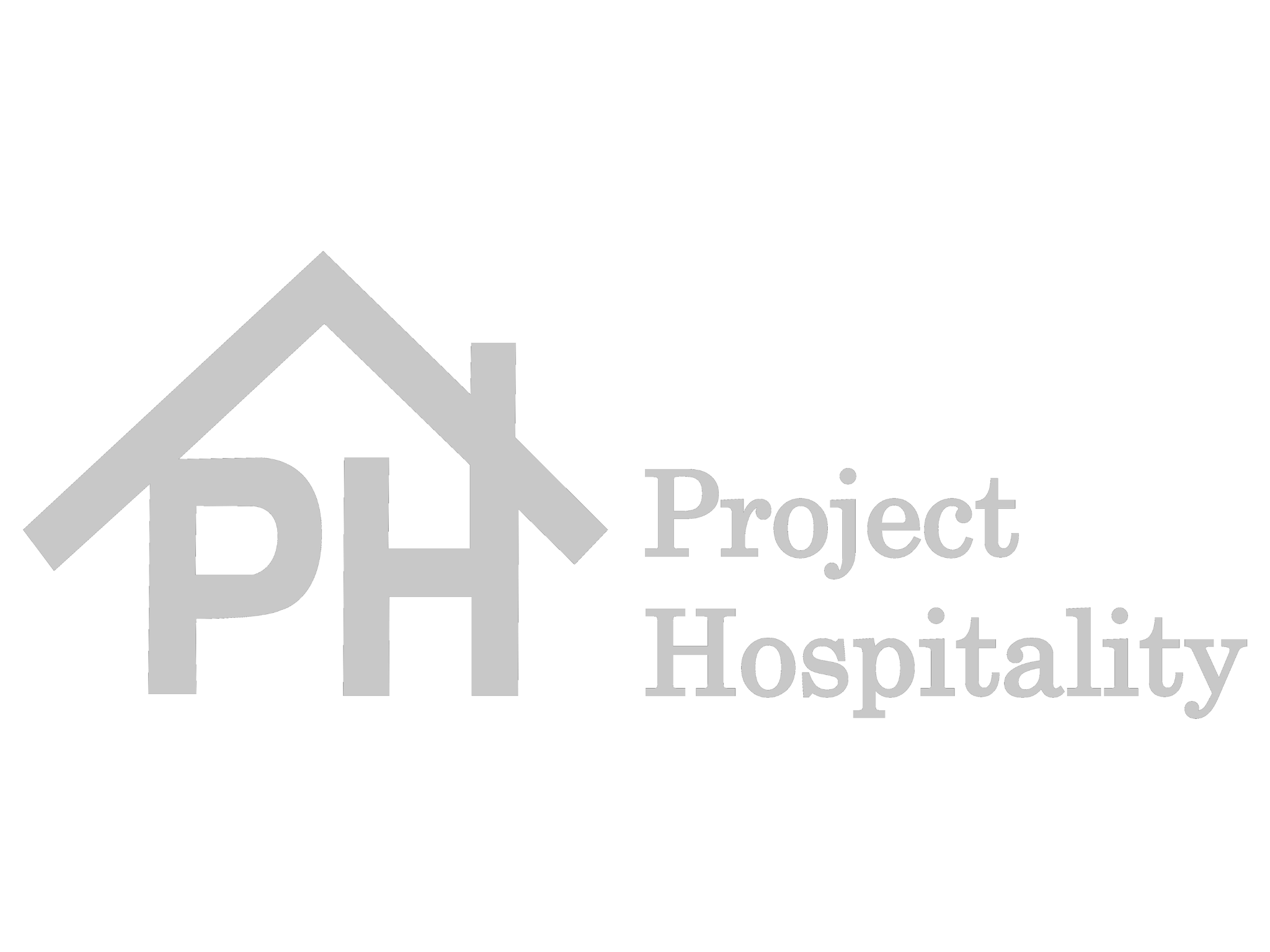 2
How to Write a Proposal
What’s the hardest part of writing a proposal?
The Sustainability Questions
If you ask for $25,000 to support a new program, what is your plan for when the grant money runs?
Do you just end the program?  How do you sustain it?  Where does additional funding come from?

Finding Time - You need to set aside a few days to write a grant.
You got to clear the deck to get a few hours at a time.  
You need time to think, make an outline, figure out all the answers to the questions before you write the grant.
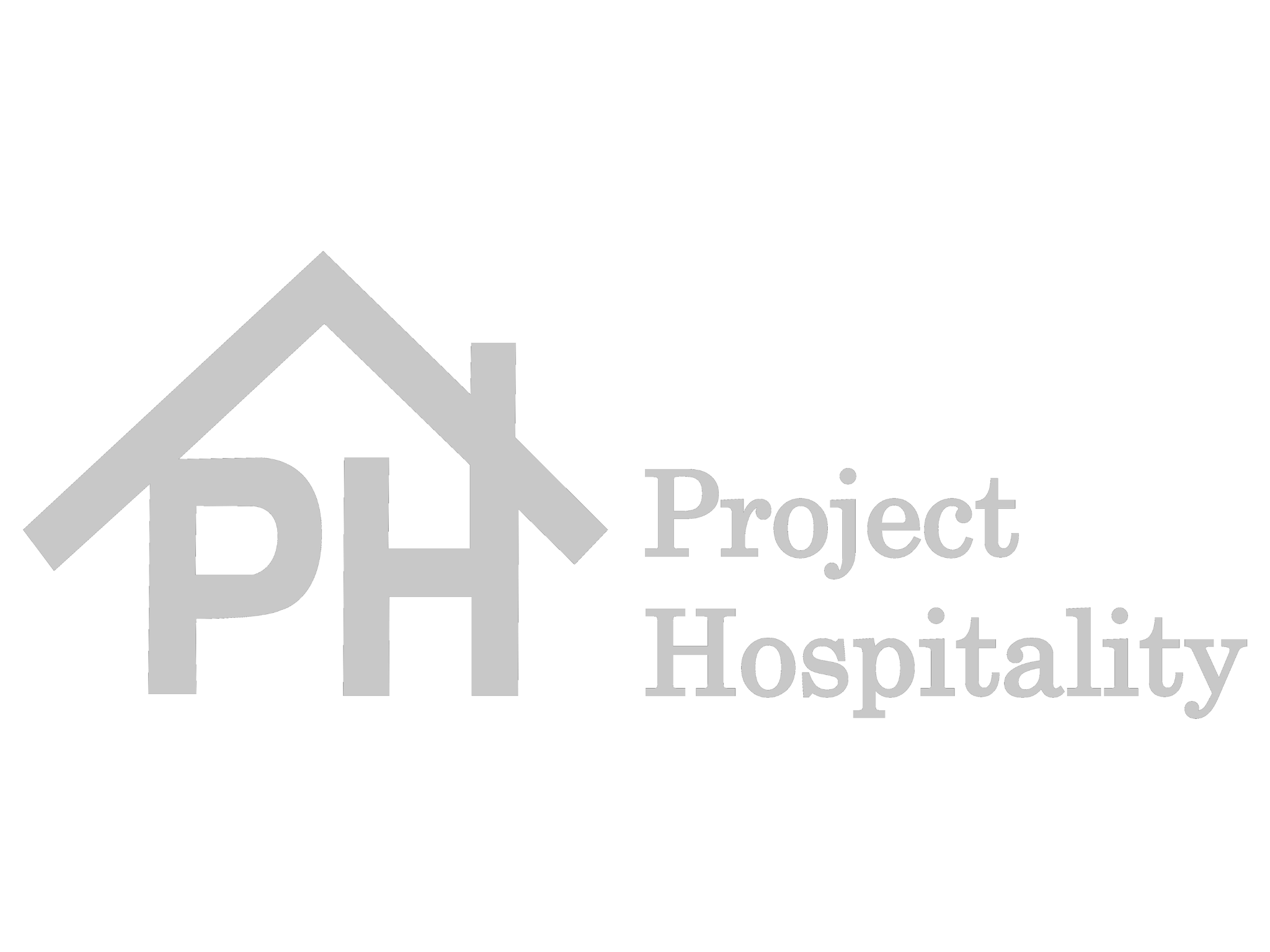 3
How to Write a Proposal
What’s the hardest part of writing a proposal?
Research - What is the right foundation for your request?
Does the foundation fund the kind of program you need funded? Have they funded in SI before?
Is it within their scope or mission?
Look up what other organizations they have funded and 
What they have funded?
Is your program a fit?
Find out what they require in reports back to them?
Do you have to do a budget modification to correctly utilize the funds?  
Do you know if they want a certain number of deliverables completed?
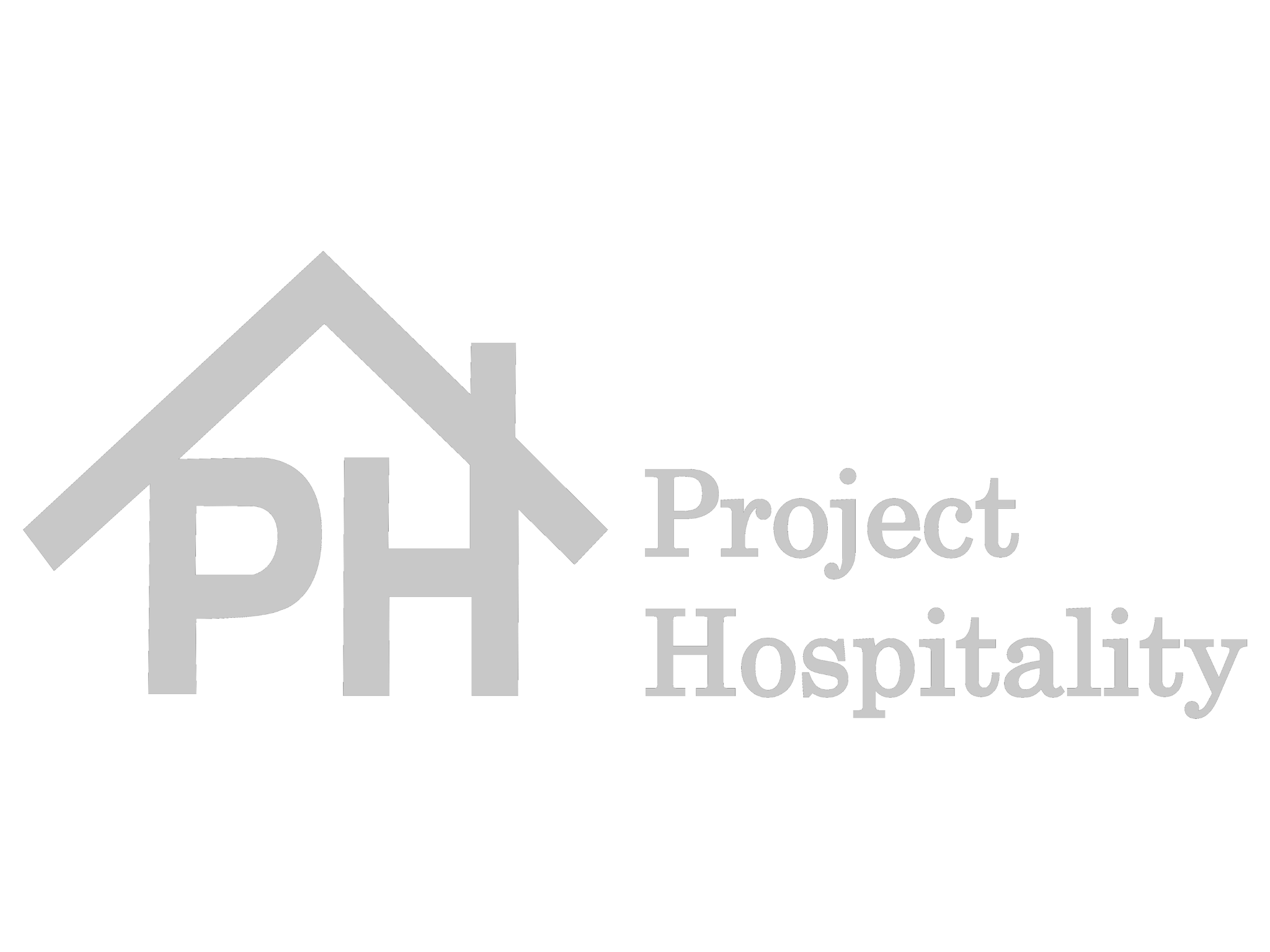 4
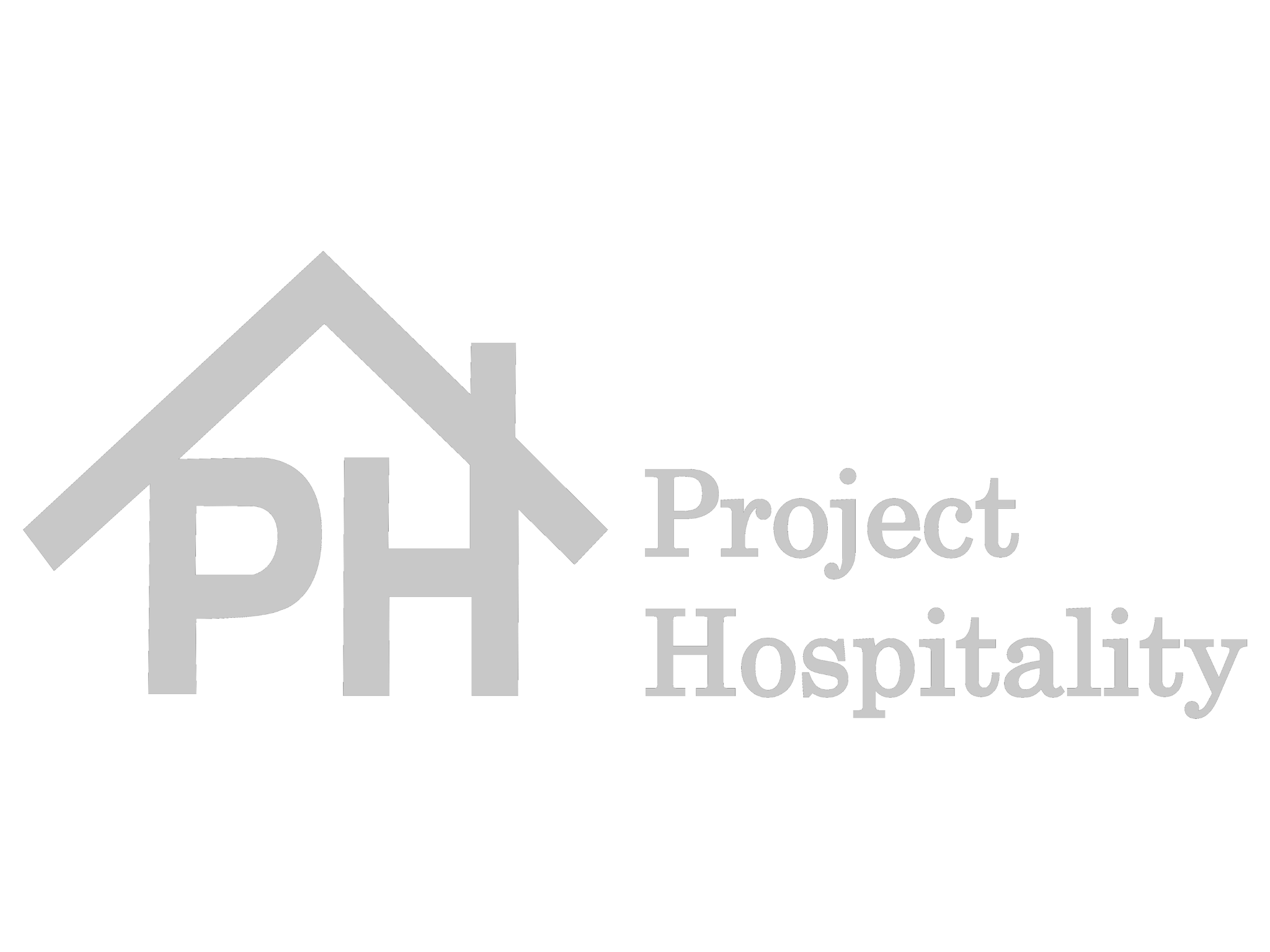 How to Write a Proposal
Preparing the Pitch
What is innovative about your project?
Is somebody else doing this same program on Staten Island?
Why is your grant proposal different than their proposed program?
Will you be providing services to a group of people not currently getting services because of ………
Is your proposed service reaching a harder population to engage?
5
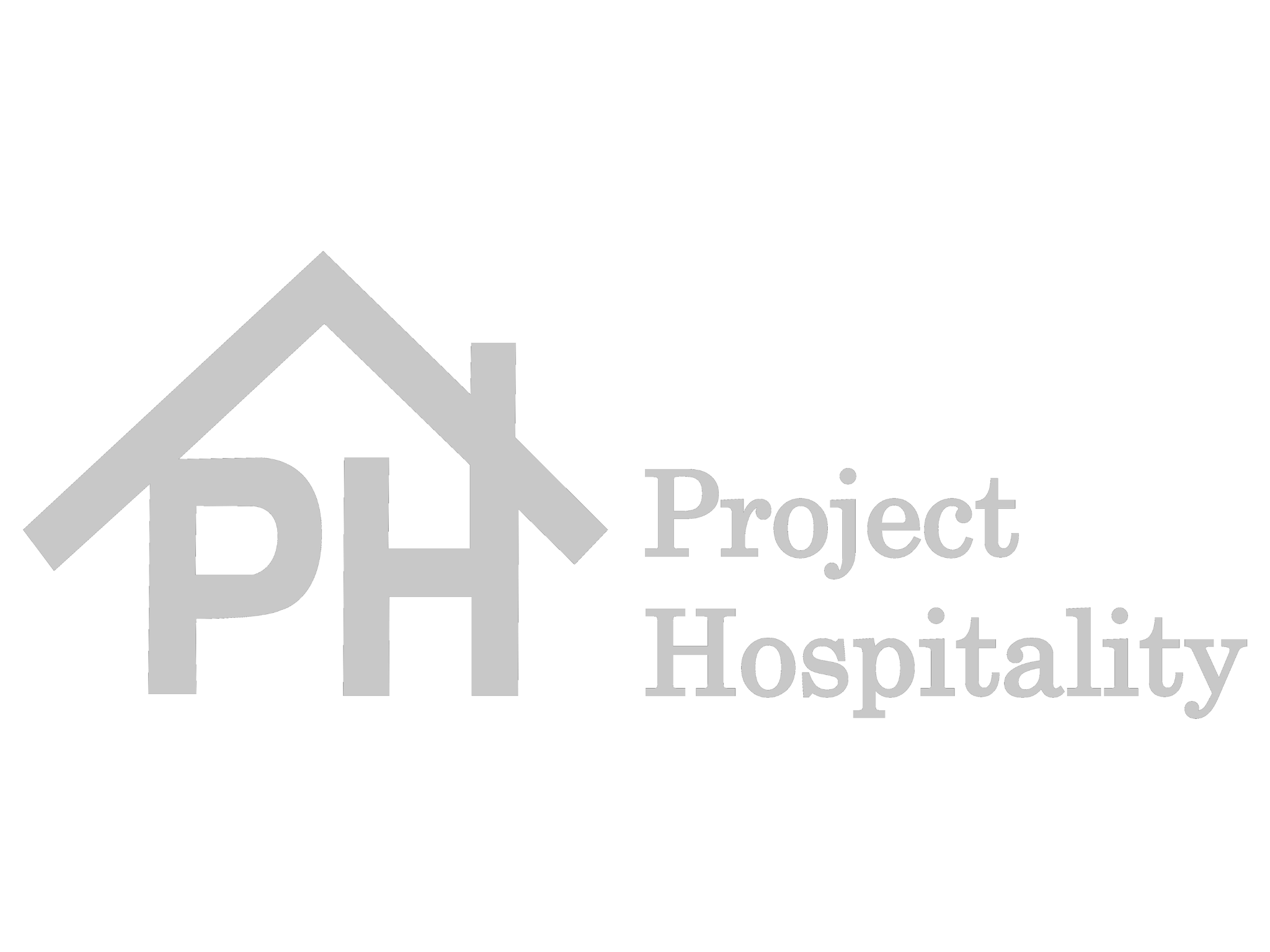 How to Write a Proposal
Preparing the Pitch
Anticipate Common Questions:
6
How to Write a Proposal
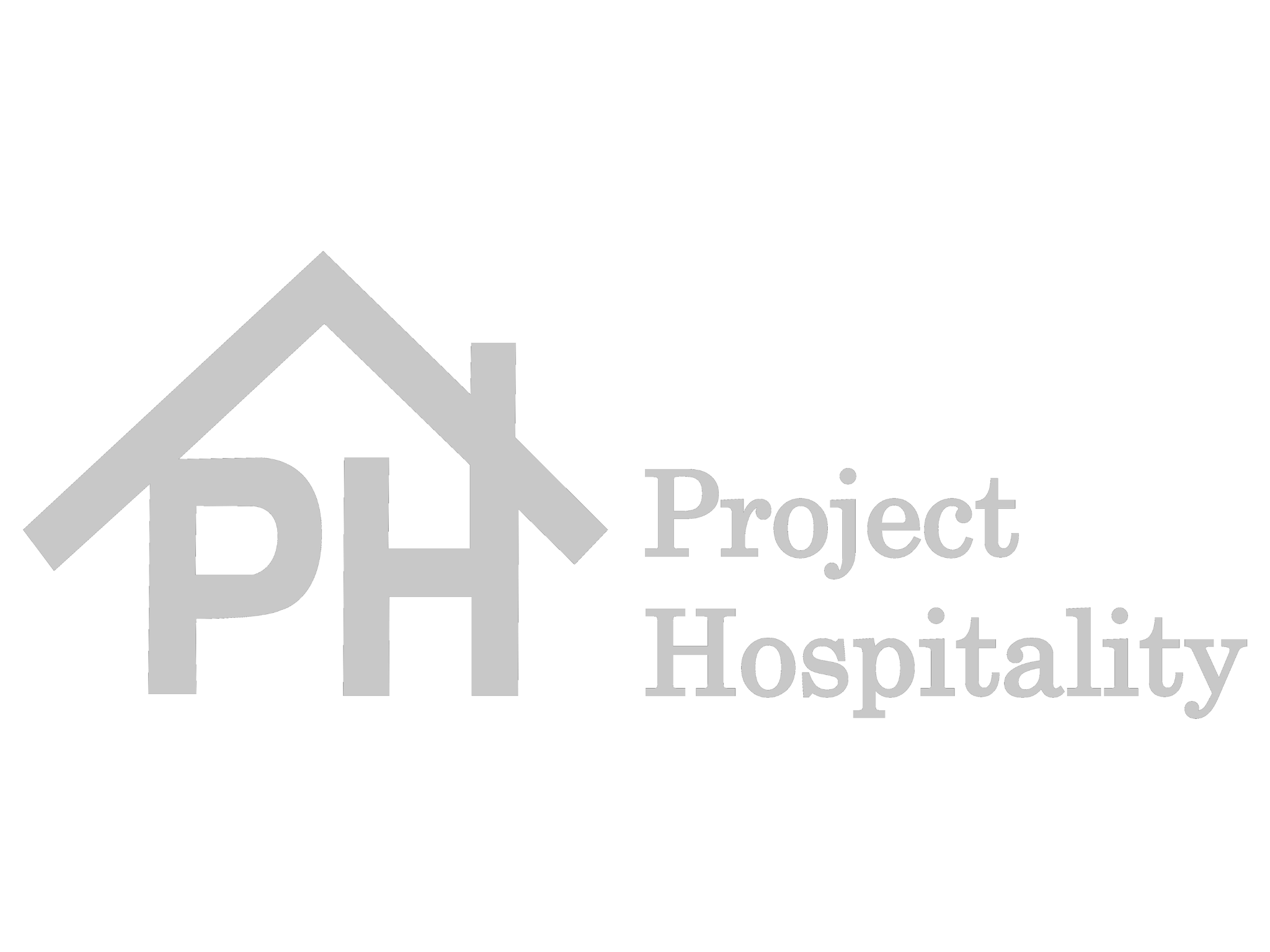 Planning Process
Confirm institutional buy-in: Does your board need to approve the grant?  Who needs to review it?
 Identify who will work on the grant, who will edit grant, who will review it for content and accuracy and adherence to grant guidelines (number of pages, words, downloadability etc)
Develop a timeline/checklist and stick to your timeline
Plan for the expected unexpected
Who needs to review/sign off on  the final documents?	
Is the person signing available?
Check-in regularly and proactively with the funder
7
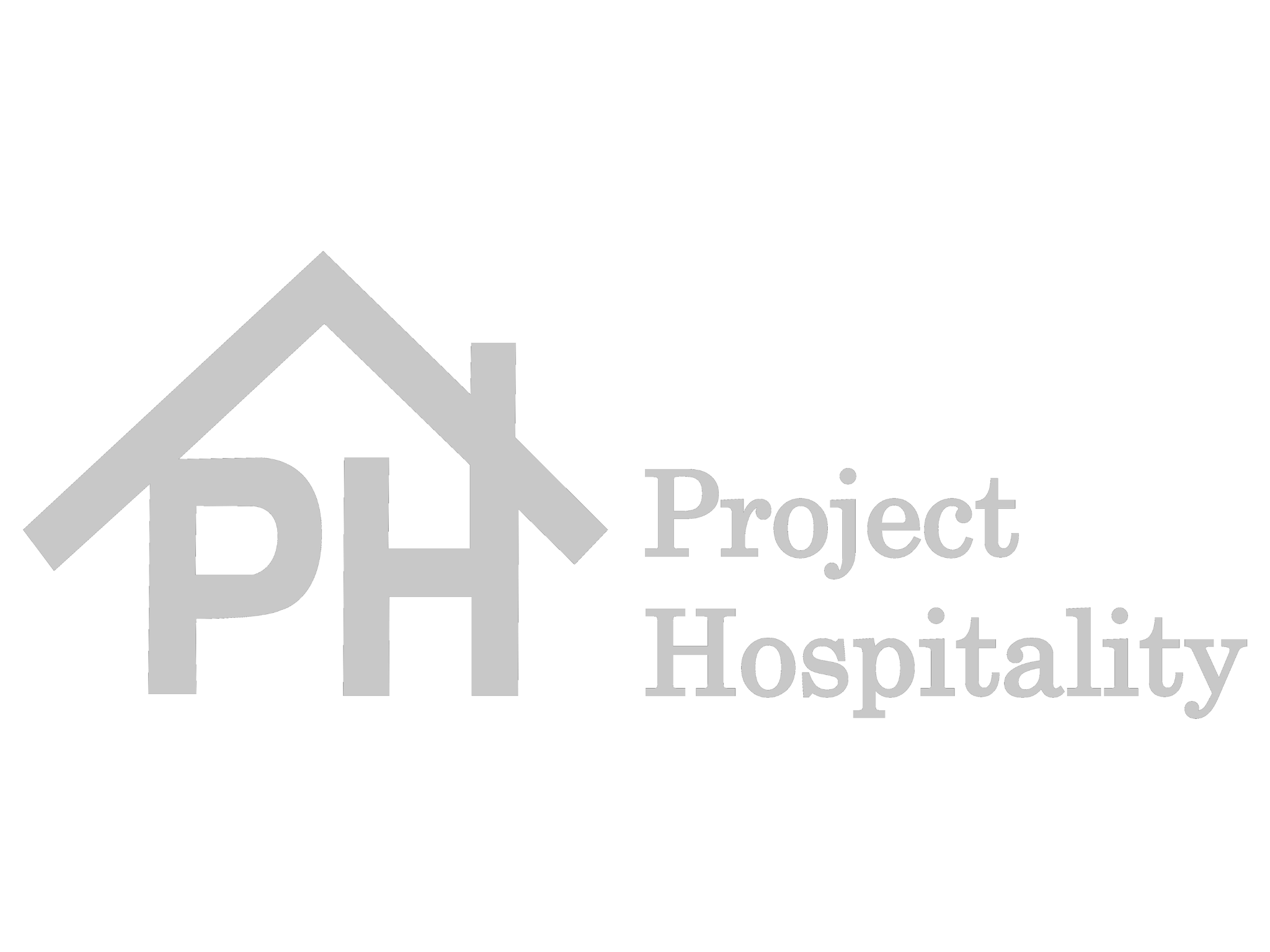 How to Write a Proposal
Timelines and Checklists
TimelineShows  when activities will begin and end during the grant's funding period
ChecklistEncompasses a lot of steps that are completed by different groups
Familiarize yourself with the overall Grants Lifecycle
Determine your eligibility for funding 
Identify the right types of funding opportunities for you
Learn about the reporting requirements 
Search for the specific grant you will apply for
Confirm that you are eligible to apply for that grant
 Apply for the grant
8
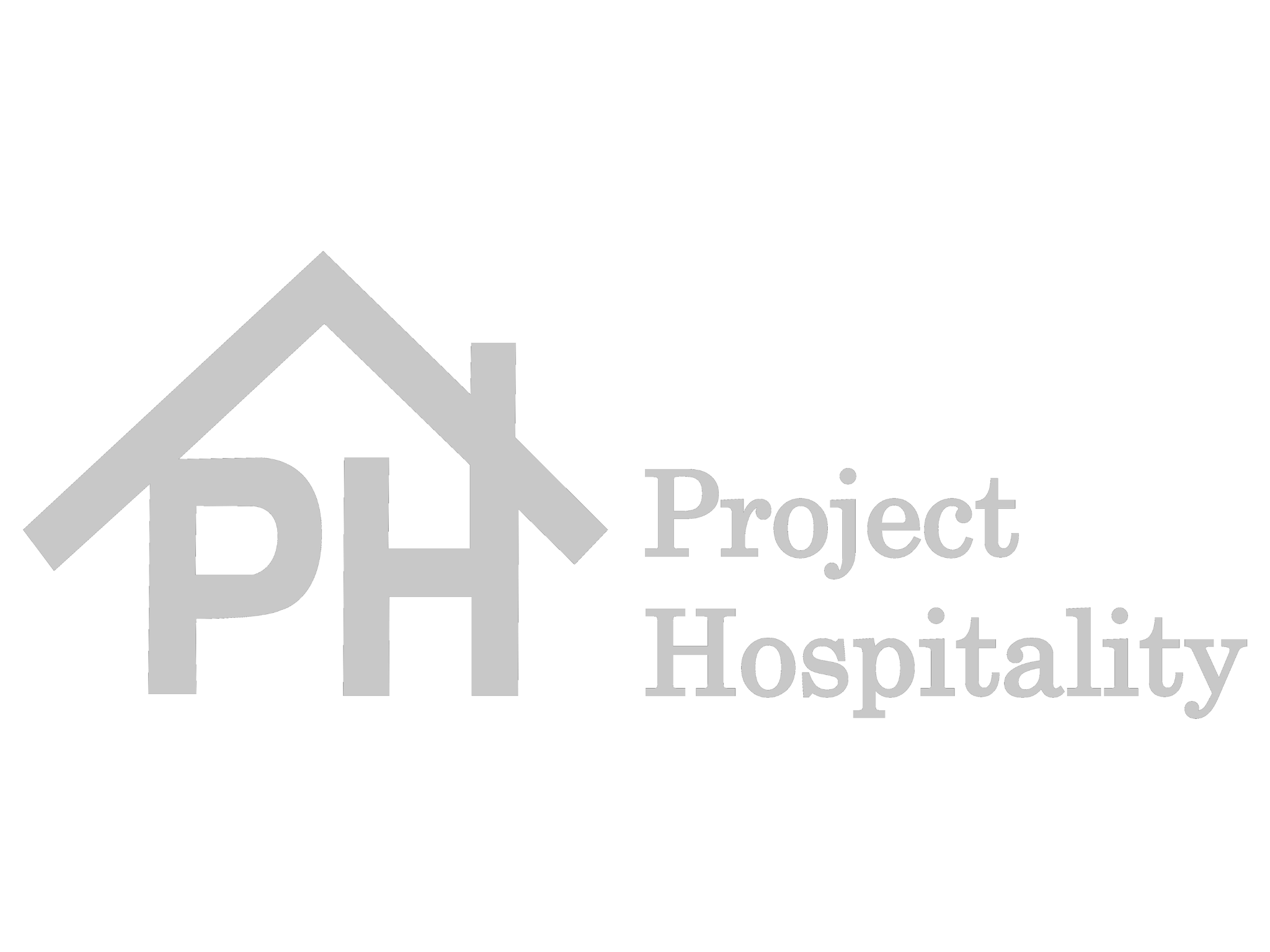 How to Write a Proposal
Common Components
Background/Needs Statement
Why do you need this money?
What do you hope to accomplish with it?
Why do you need this funding/program now?
What need does it fill?  Eg, feed all the people who come for food.  Feed elderly who are homebound?  Feed more children? Give people bigger food bags? Feed people who don't have kitchens in their home? Feed the homeless.
9
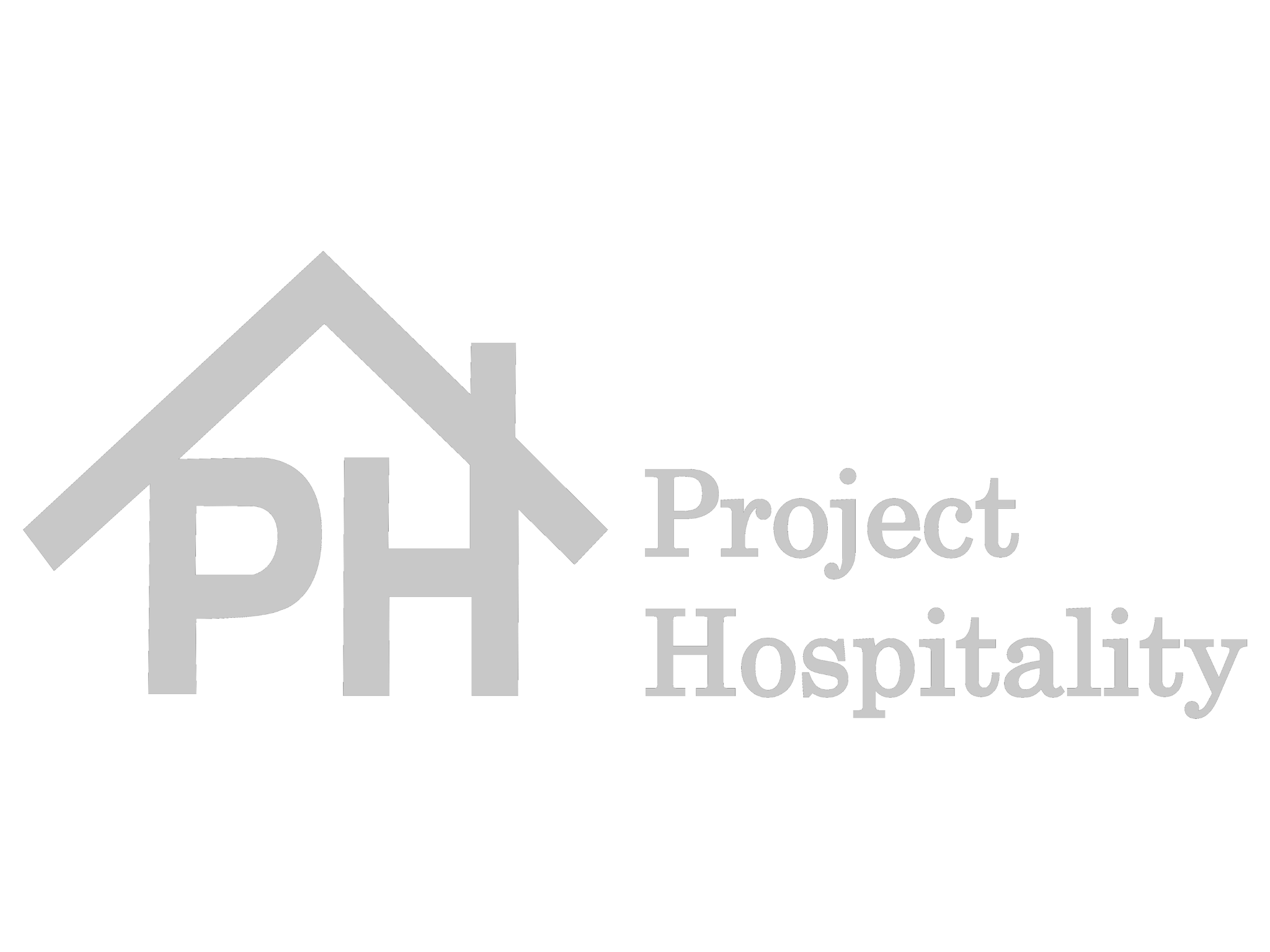 How to Write a Proposal
Common Components
How do you what the need is?  
What statistics do you have?
Stats from your program?  
From the Hunger Task Force?
Stats on hunger in Staten Island?  
In NYC? 
In NY State? 
In the US?
Why these hunger stats now?  
What outside sources can you quote in your needs assessment?  
Are you sure you have a need for this program you want to fund?
10
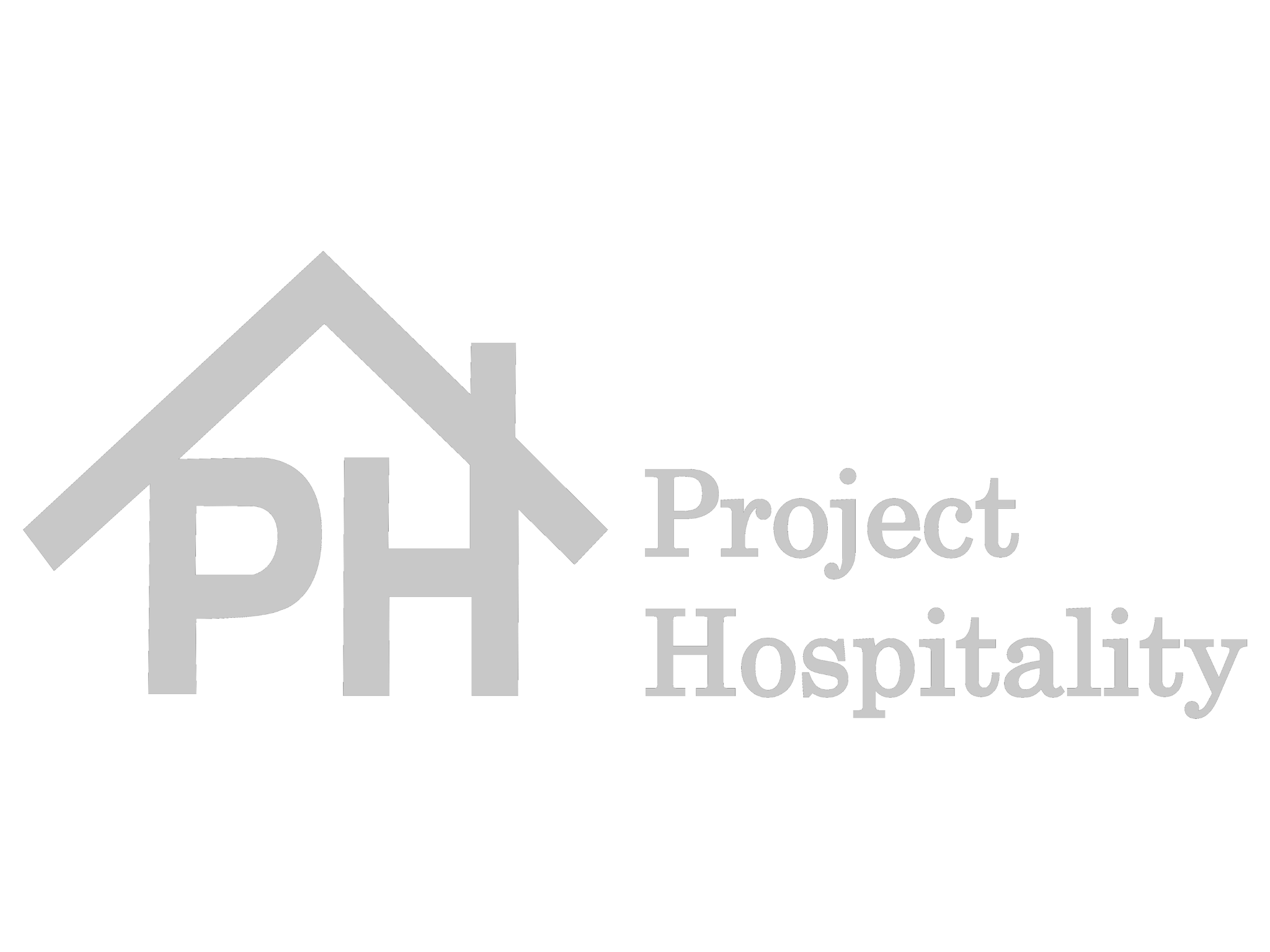 How to Write a Proposal
Common Components
Project Description Summary - This is your ‘executive summary’
What do you propose to do?  
Why do you think you need to do this (needs assessment)  
Tell what you will accomplish with these funds
“We are proposing to add a Saturday food distribution day to our food pantry because many poor families have to feed their kids on weekend days when no free school meals are available to them.”  By adding a weekend distribution, we will be able to serve more families who are already in financial straits and who are left to produce more meals with less resources for their families. With the grant we will provide an additional 200 meals a week.  We will need funding for both food and for staff (stipends for volunteers) and gas, and insurance for the van that will pick up the food and distribute it on Saturday mornings.
11
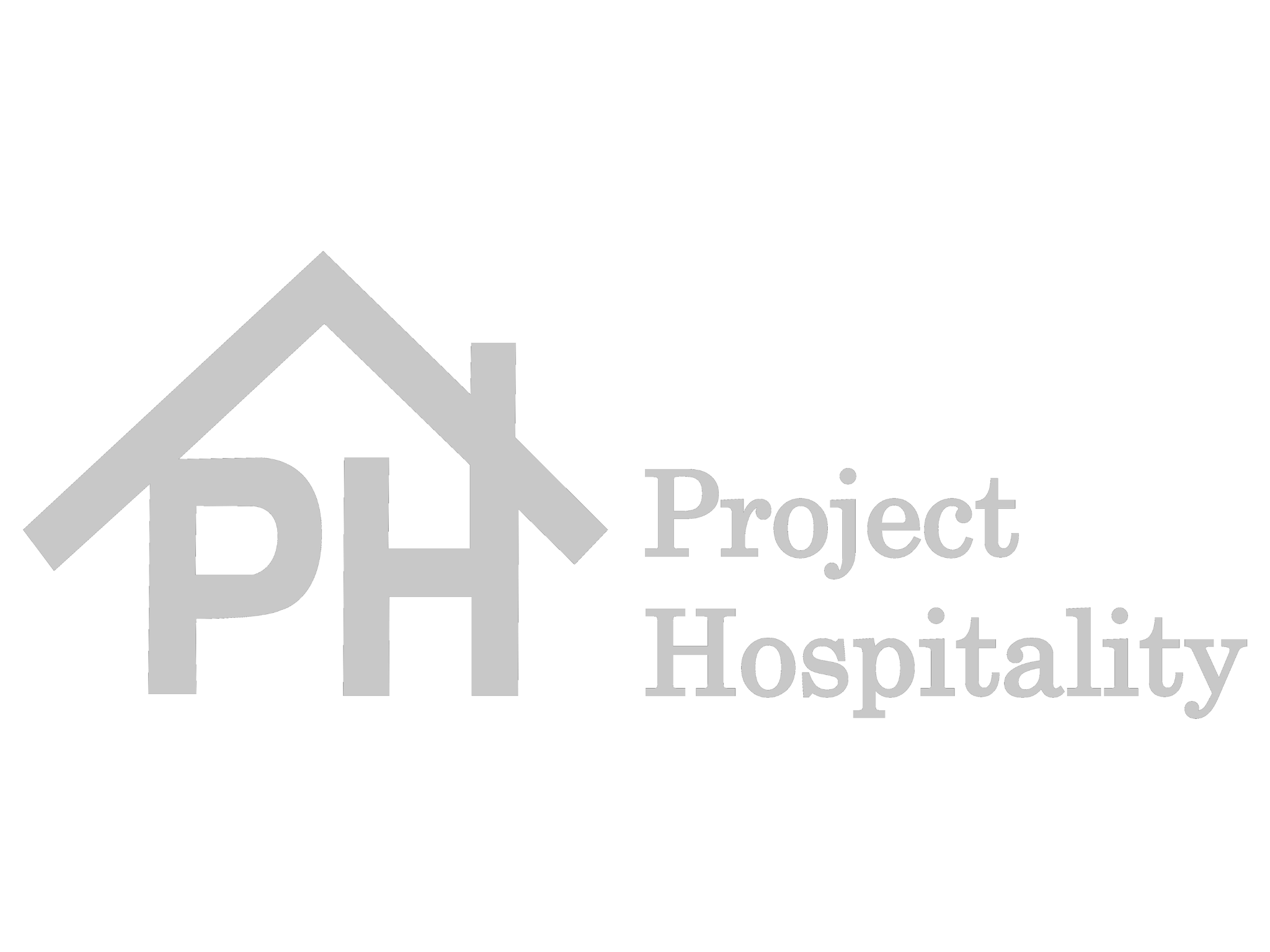 How to Write a Proposal
Common Components
Evaluation 
We will evaluate the effectiveness of this program by conducting a satisfaction survey for the families that utilize the Saturday program; measure the number of meals given out and any uptake or decrease of food distributed, We will collect demographic information on the clients; Race and Ethnicity; household income, immigration status, number of children, number of meals served (will meet or exceed what was proposed as the meal deliverable), FT or PT working family, disability in family, foster children, single parent, not in NYCHA or Section 8 housing (or in NYCHA or Section 8 housing)
12
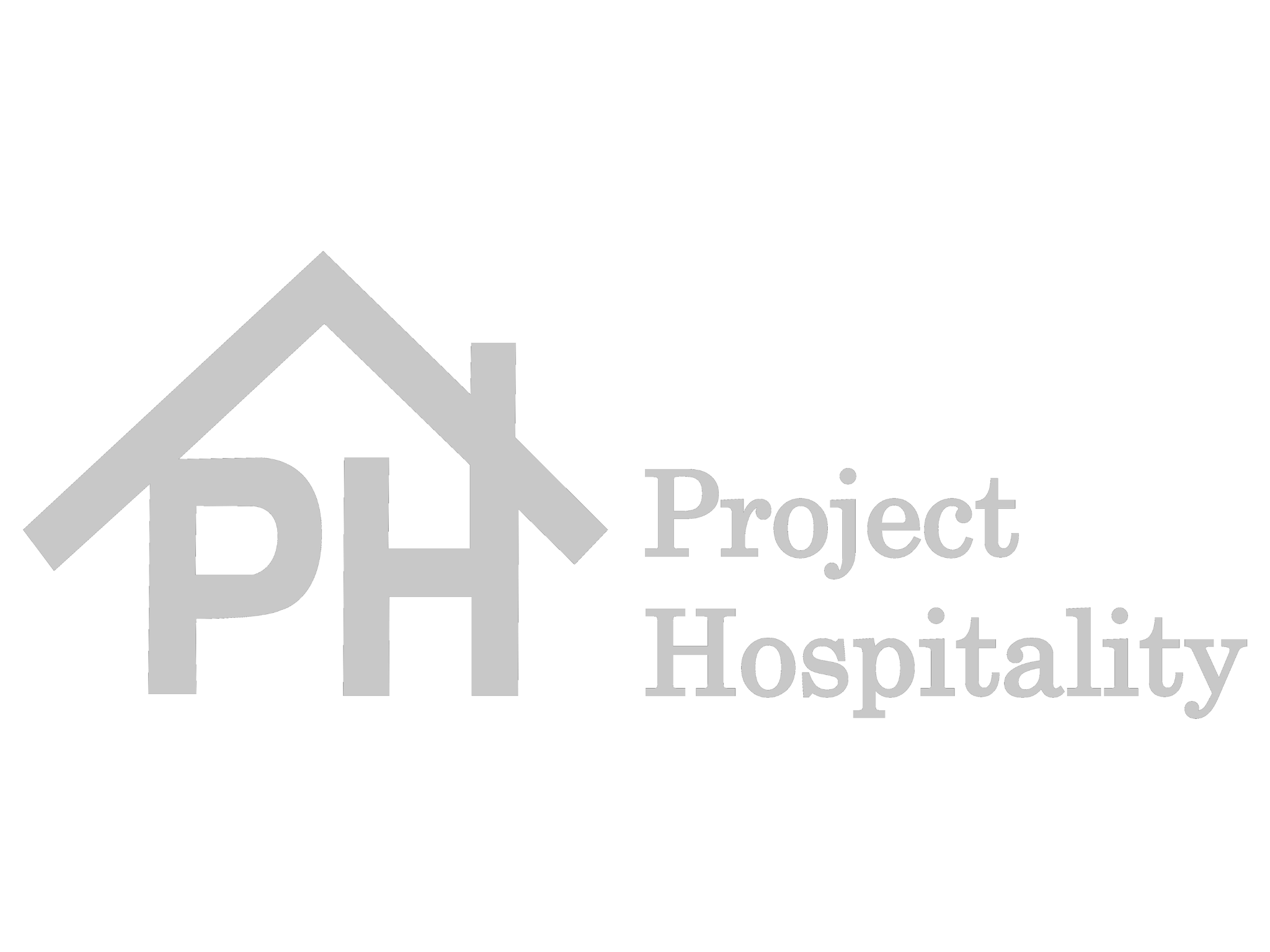 How to Write a Proposal
Common Components
SustainabilityThe funder wants to know:  if they invest in your project to achieve “A” what happens at the end of the grant year, when the money runs out?  Not a good idea, to start a program, fill a need and then the program ends and you have created an expectation of being able to fill that need, but now you have no $ to do so.
What are some ideas to sustain the new program?  Research and find other foundations that can carry on the program. Look to develop a volunteer force that can function instead of a paid staff persons. Rely on volunteers and use the money for start up costs (equipment, supplies) or food.  Look for other partnerships to help sustain your project.  Get a supermarket to commit to give you food ongoing; or store to give supplies; hook up with a house of worship that will give you ongoing volunteers supplies or funds.
13
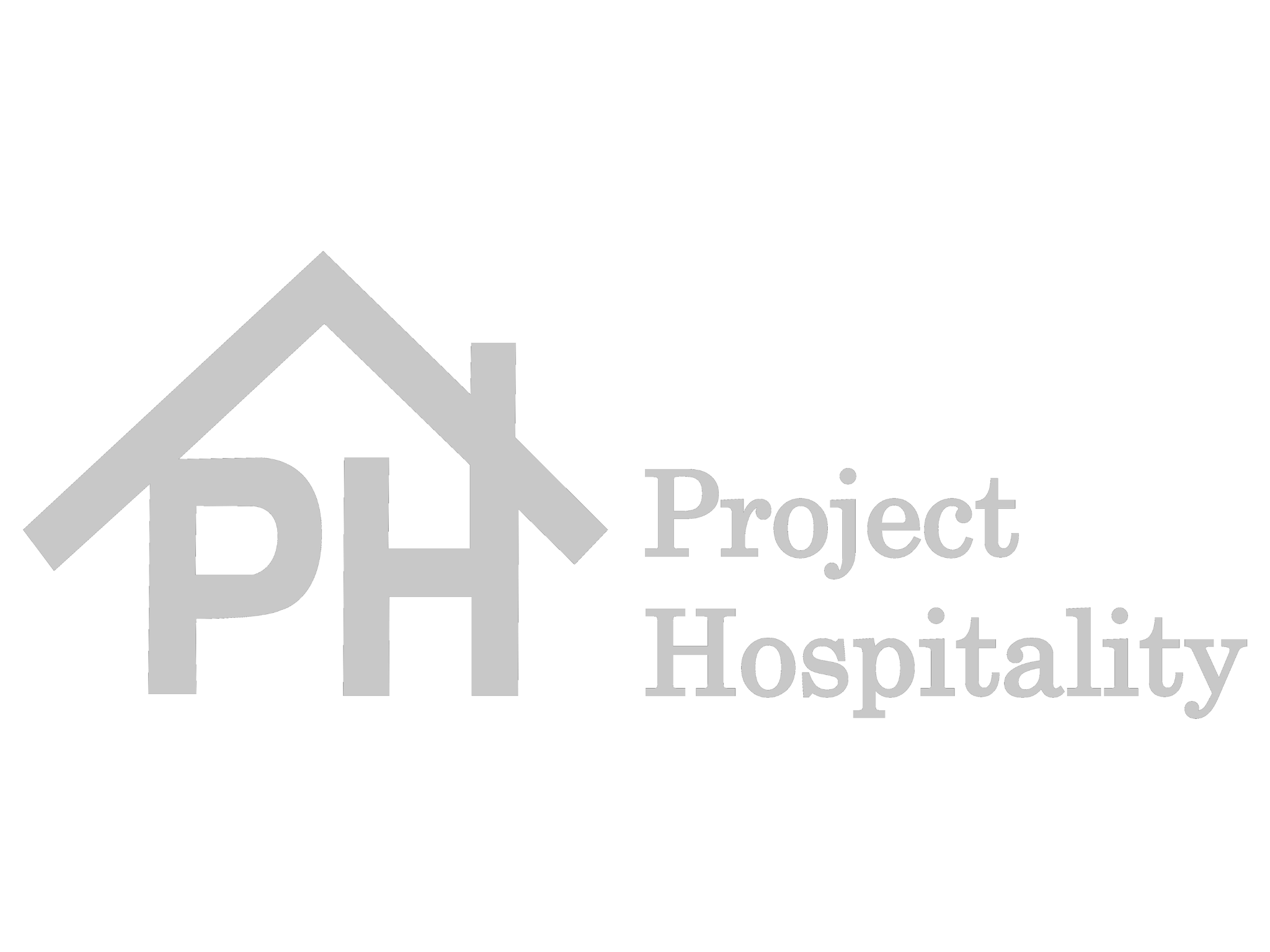 How to Write a Proposal
Common Components
Budget:
Personnel and OTPS (other than personnel services)
Personnel is who you hire on payroll
OTPS are stipend volunteers, contracted workers
Supplies
Utilities
Rent
Food
Gas, transportation costs, truck insurance, repair costs
Leasing (copier,  hi-lo, pallet jack,  truck, tents, etc.._
14
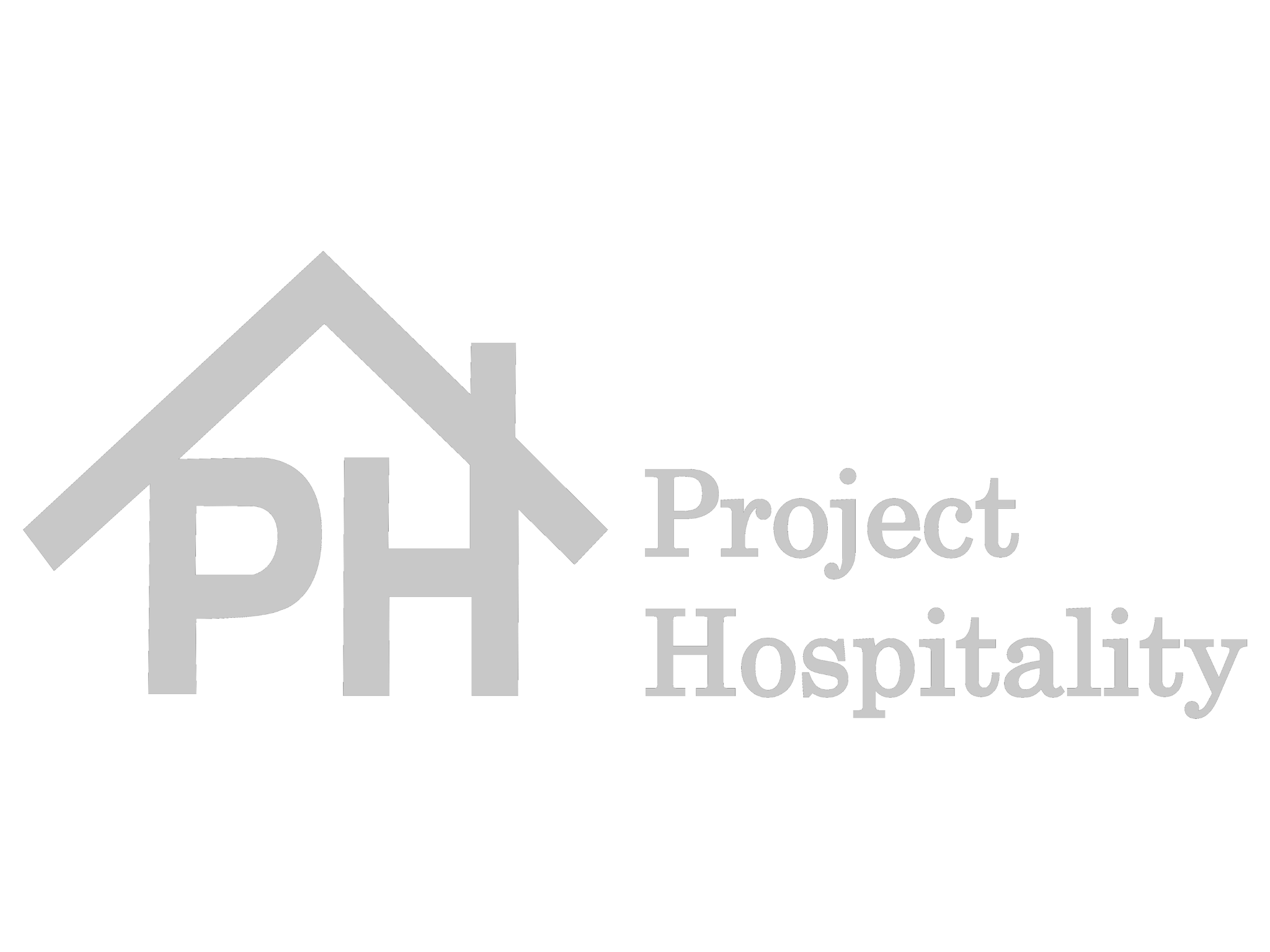 How to Write a Proposal
Common Components
Sample Budget
Personnel services
Pantry director            		.25 FTE @ 40,000  =    10,000
Fringe Benefits             		20%	                  2,000
____________________________________________________________________________________
				               	               12,000

OTPS (Other Than Personnel Service)
Volunteer stipends at $25 x 100                                                 	    		     2,500
Food                                             			 		   10,000
Supplies plastic grocery, produce, garbage bags  	 	                            1,500
OTPS Total						 14,000
GRAND TOTAL                                                                                                       26,000
15
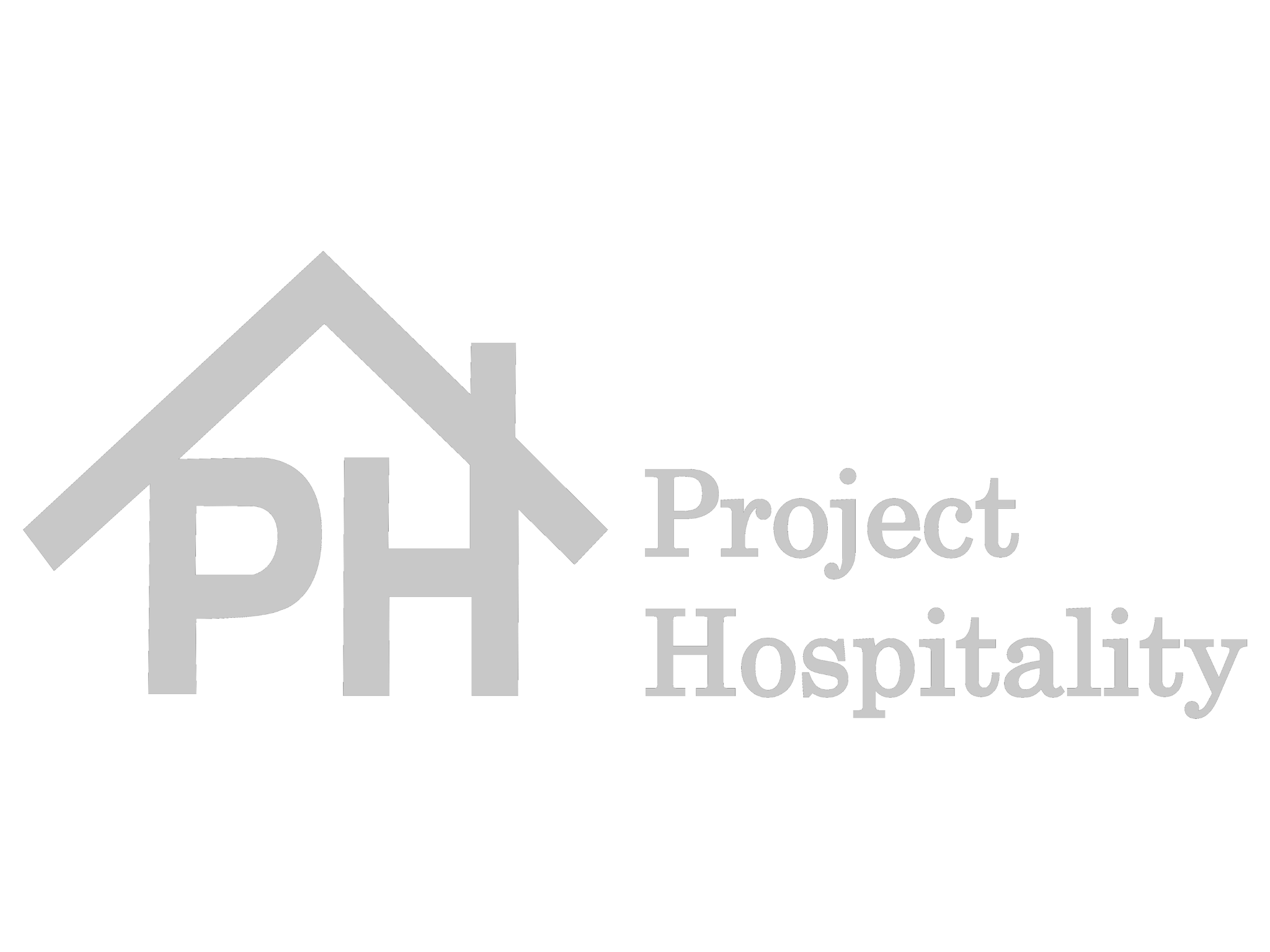 How to Write a Proposal
Background
Brief summary of project
Organization’s history and mission
Tell your story!  How did you begin?  How have you grown?
What is your mission (do you have a mission statement?)  How do you carry out your mission? What good have you done for your community? Neighborhood? borough
Statement of need/opportunity
Organizational capacity
Timeliness of your intervention
Partners
16
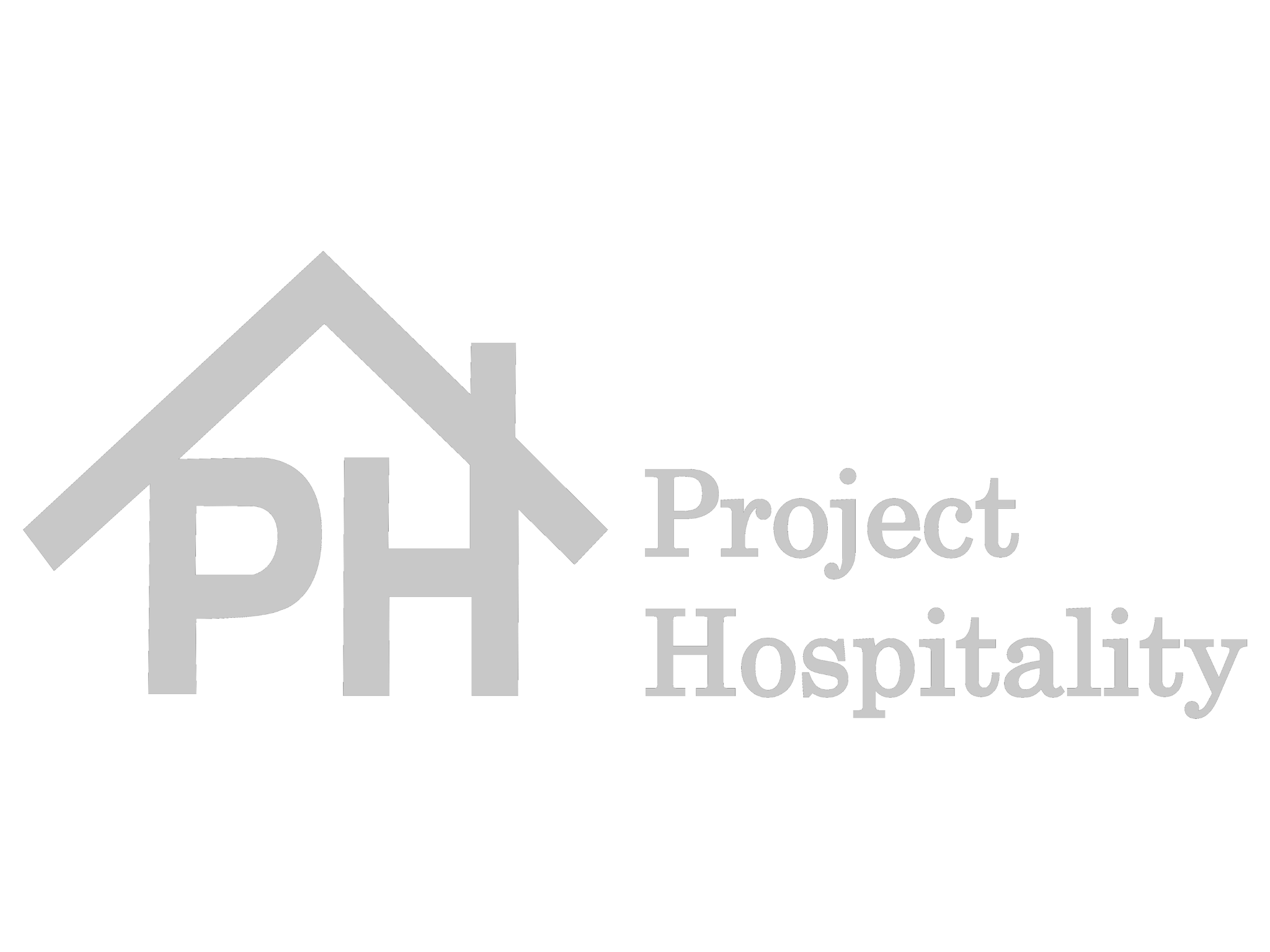 How to Write a Proposal
Project Description
Target population & Geographic area (borough, neighborhood)
Who are the people you will serve with this grant? Race/ethnicity, poverty status, housing situation, neighborhood, community board or borough?  Vulnerability factors: disabilities, children, teens, elderly, infirmed, living with HIV, mental illness, drug users, homeless.
Strategies/Project design
How will you accomplish your reason or objective for this grant?
17
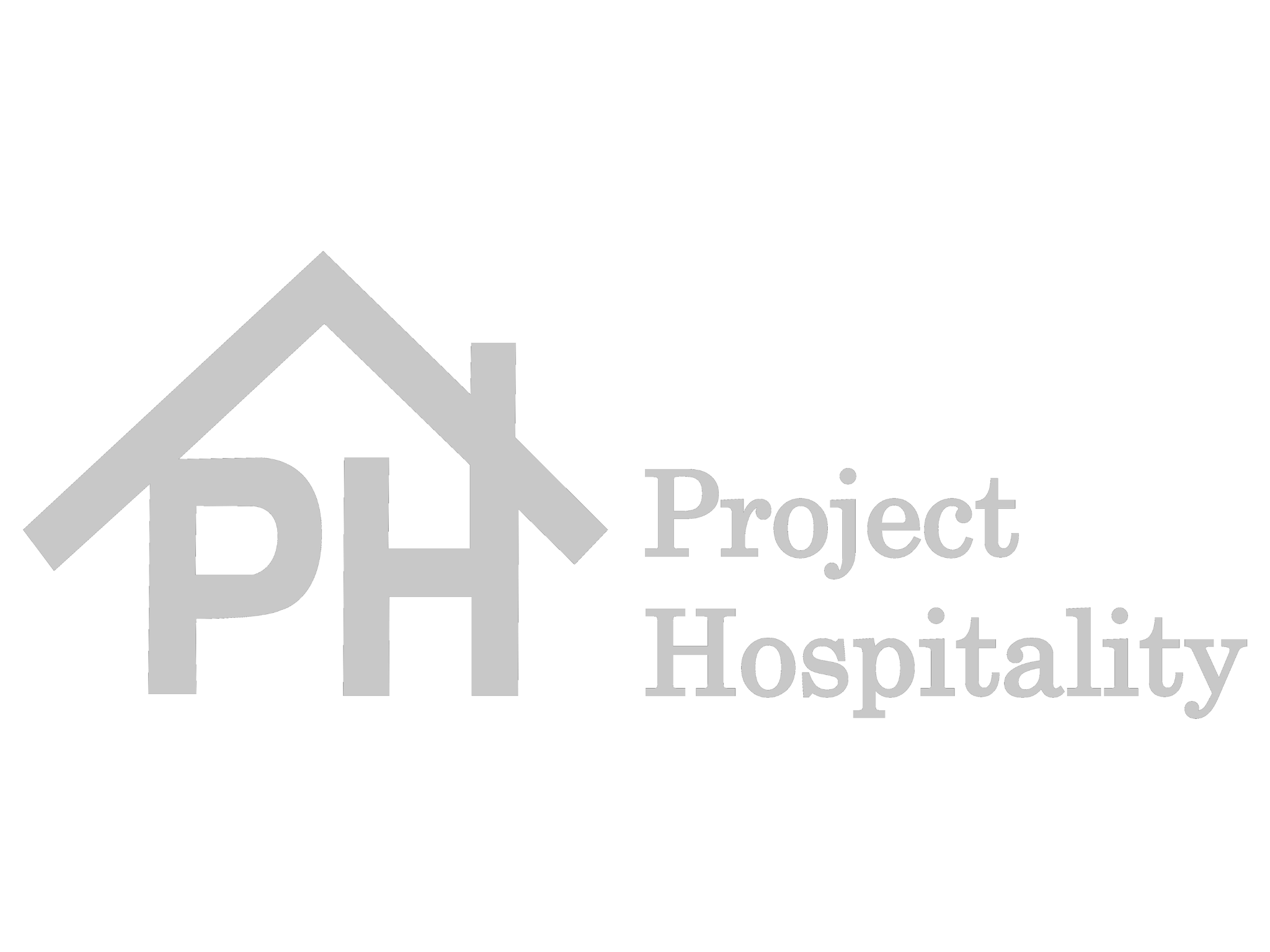 How to Write a Proposal
Project Description
Length of project/Timeline
should be consistent with the grant period
Staffing/Leadership
 what staff (volunteer or paid will oversee this funded program and who will have the ultimate responsibility of oversight.  The agency director, the Pastor or Rabbi or Imam, the board of directors.
Alignment with funder’s goals
18
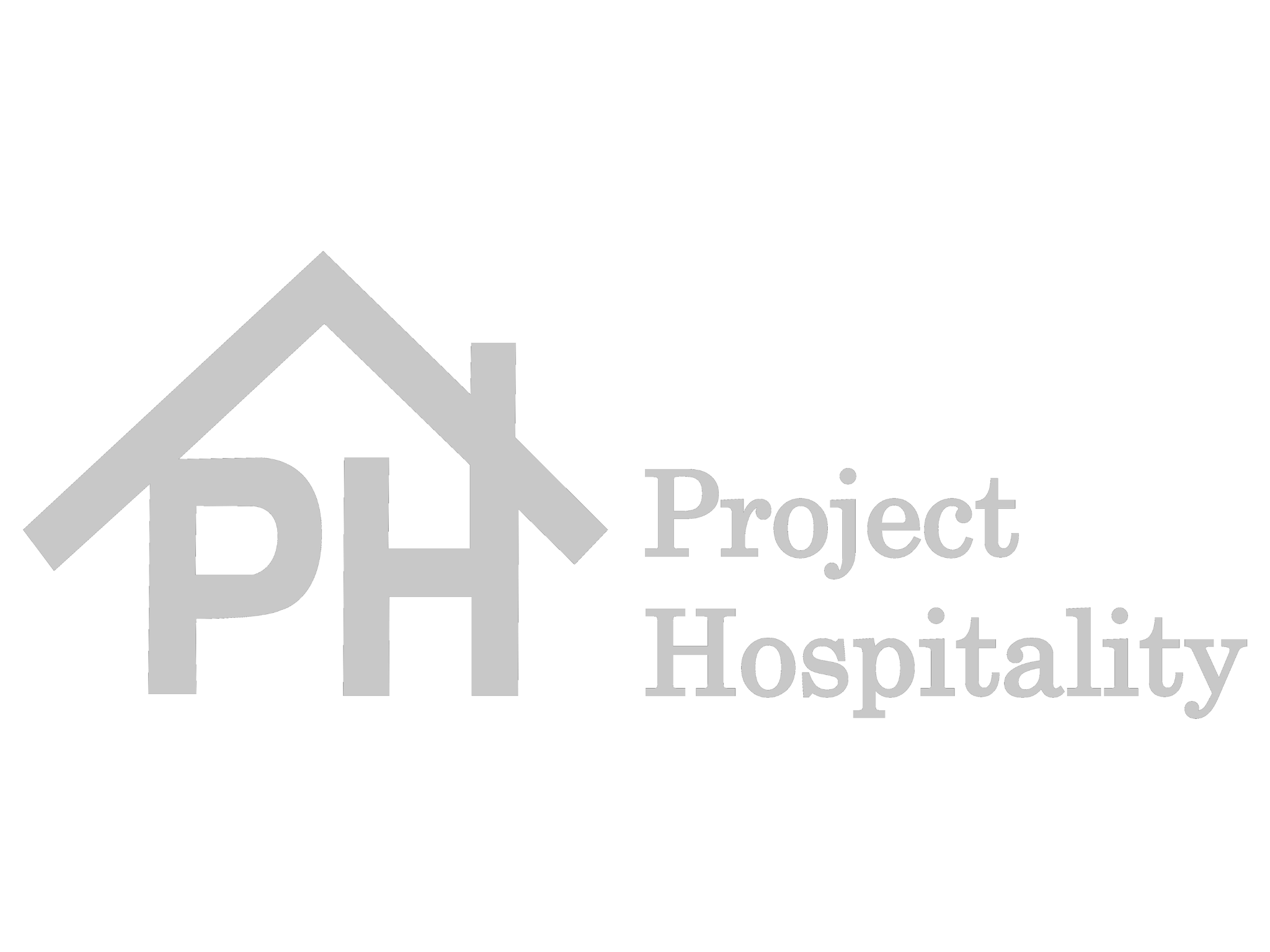 How to Write a Proposal
Project Description
Pro-Tip - Use Data:
NYC Open Data
NYC Community Health Profiles
City Health Data Dashboard
Datat2GoHealthNYC
19
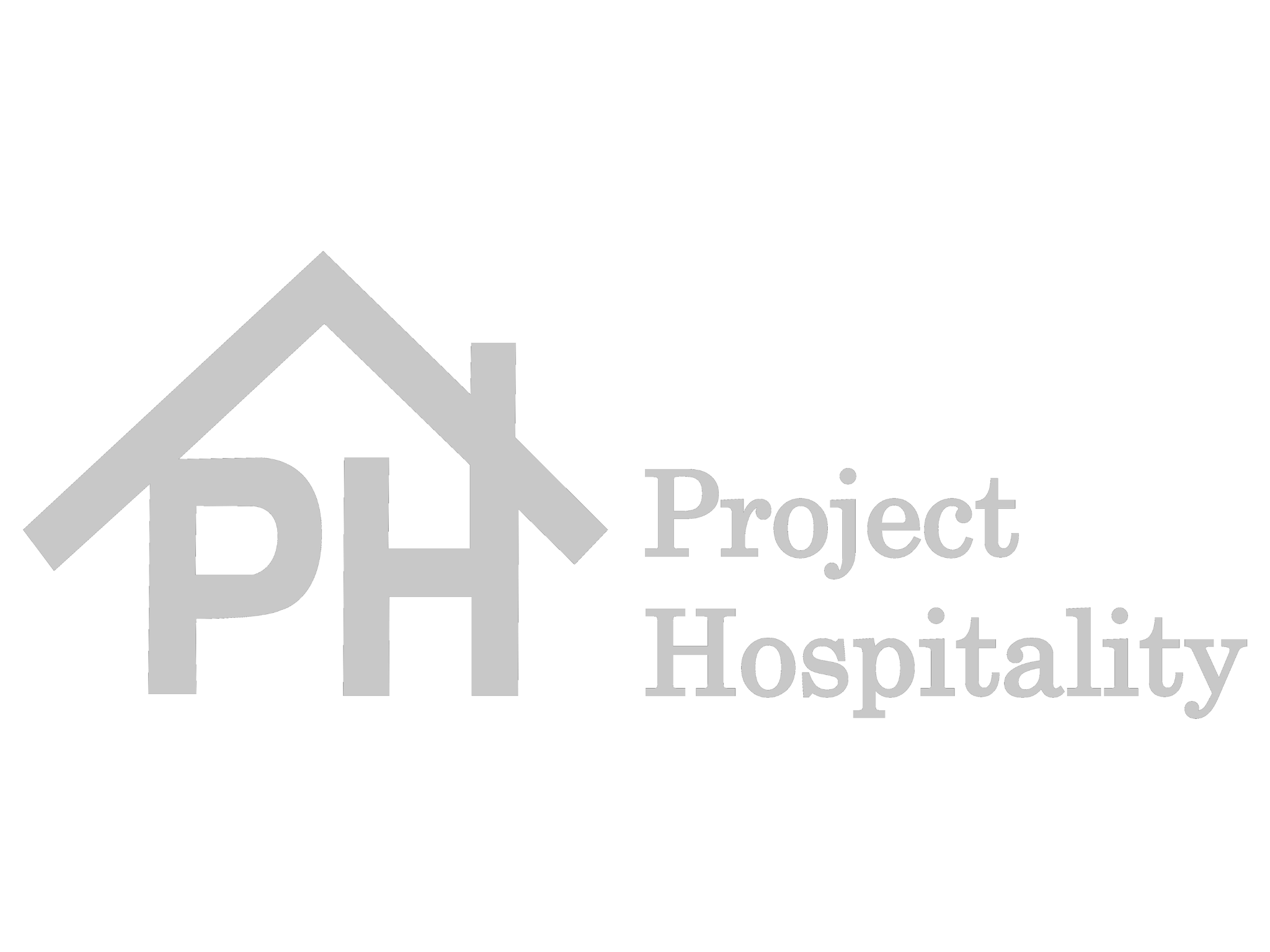 How to Write a Proposal
Evaluation
Monitoring & Evaluation are important next steps after defining your outcomes
An evaluation strategy allows you to demonstrate the effectiveness of your project and give you the evidence of success for future funding, expansion, or replication of the program
Specify program objectives in measurable terms - How many meals?  How many people fed?
Identity key indicators of success  - Everybody that came for food got food.  
Outline data collection and analysis activities -sign in in sheets
Develop a process to monitor the success of the project on an ongoing basis and add your monthly stats together
20
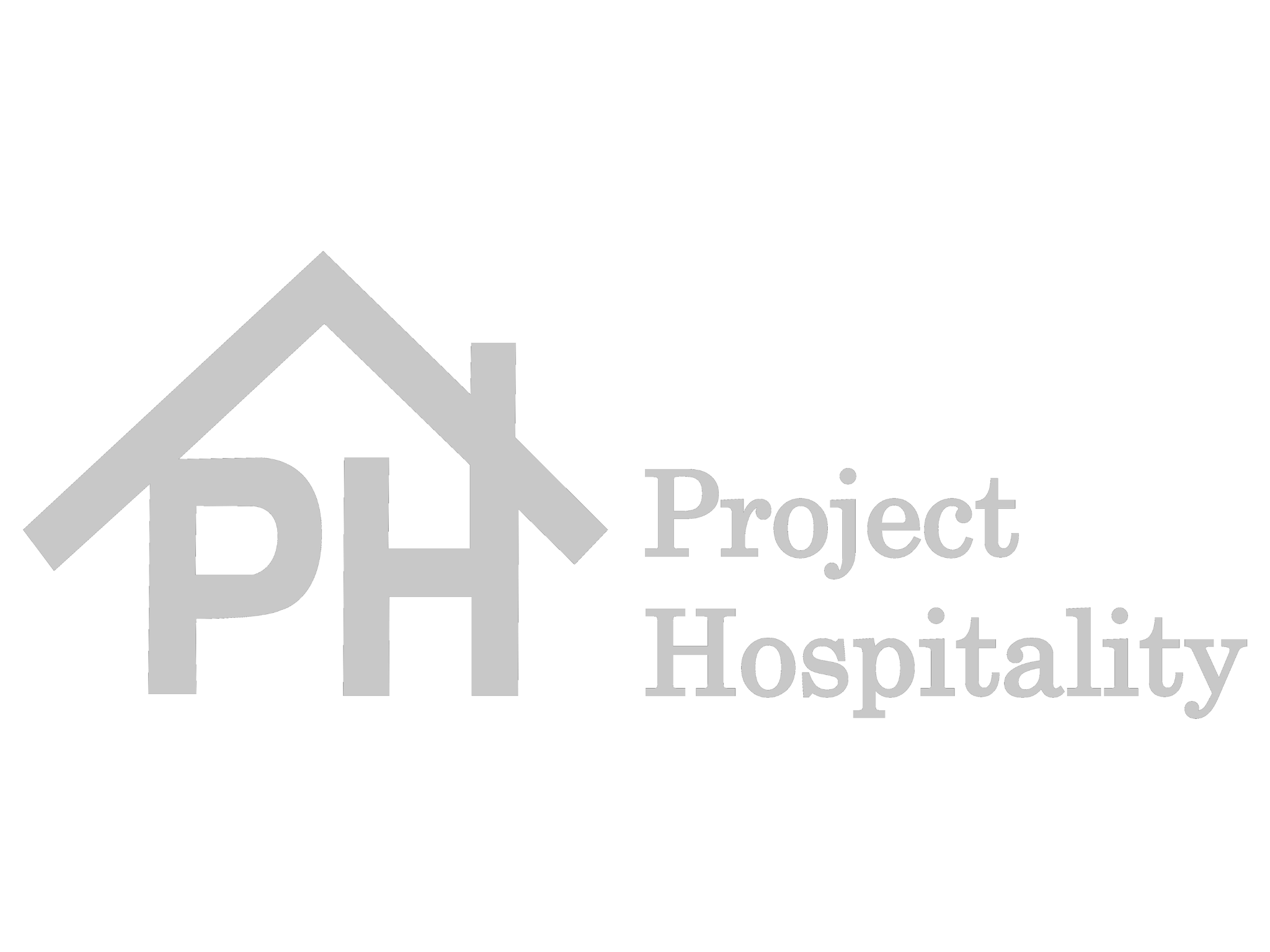 How to Write a Proposal
Sustainability/Replicability
The sustainability section should not be something that is made up by the grant writer
Example of sustainable requests:
Time-limited projects: goal is to move the needle on helping people.
Pilots/Proof of concept - test out your new idea by doing a pilot project
Sustainable funding model - fee for services, health payer reimbursable
Replicable results with communications/dissemination plans
Tell people the great outcome you have accomplished!
Lasting impact on participants: do client survey (at beginning/end of program)
21
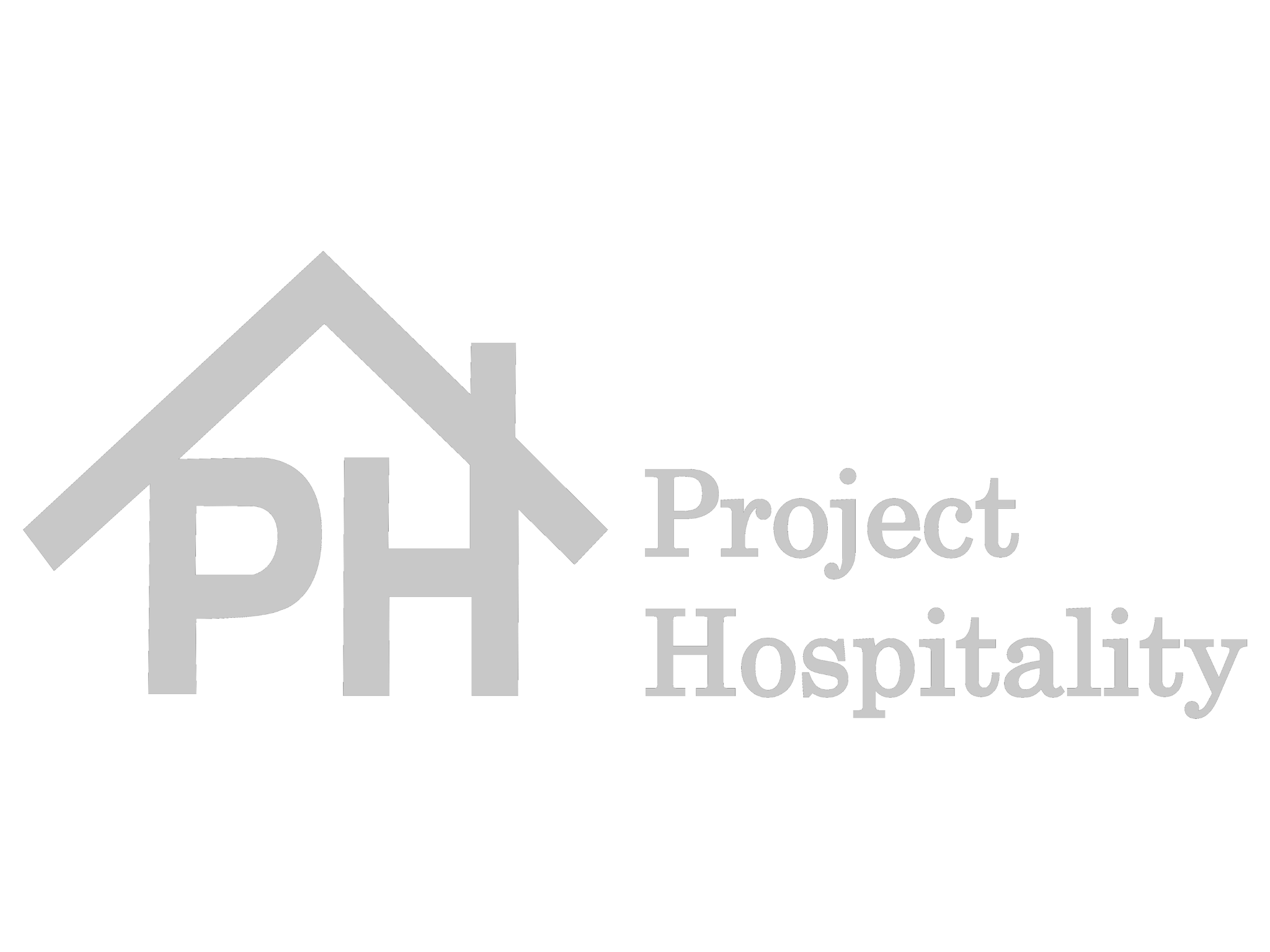 How to Write a Proposal
Proposal Activity
Review the Grant Proposal Project Overview:
Have a grant review group go over what you have written. Is your proposal clear to them? 
What do you like/dislike about this request?
How could this description be made stronger?
You can ask the funder to review your proposal to see if it is acceptable or how you can make it better.
22
THANK YOU
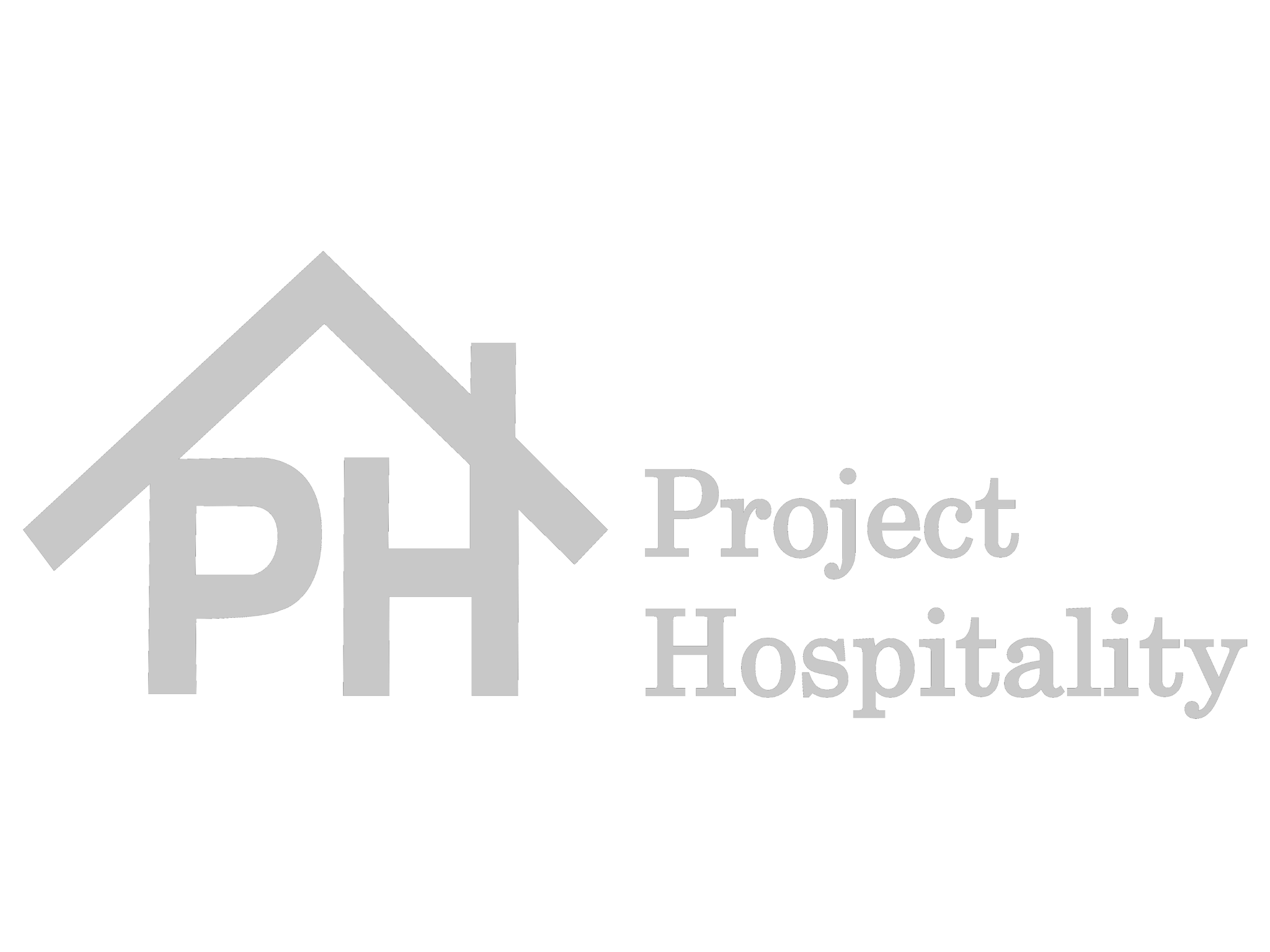 ttroia@projecthospitality.org
23